Informative Title
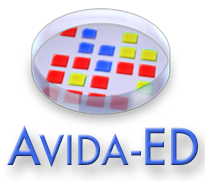 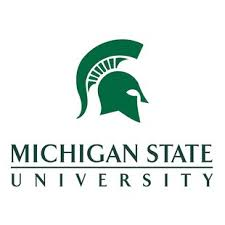 Author1, Author2
1College and major affiliations; 2superscript numbers to match author and major + college[5 points]
Introduction

Including background information, research question, hypothesis to introduce why this project is of  interest
[10 points]
Results

Showing figures and/or tables with statistical analyses:
Tables and figures form a logical set, are interesting, and are relevant to your research story.
Label as Figure 1, Table 1, etc. in the legend of each, briefly describing the figure/table.
Figures should have informative axis labels.
Tables should have informative column/row headings.
[20 points]





Make this template your own! Colors, fonts, spacing, organization, logos, etc. The poster should convey your group’s personality while maintaining professionalism.
All text (including within figures) should be of an appropriate size to be readable on the fullscreen-displayed poster.
Poster is logically organized, clearly written, and nicely balances text and graphics.
[10 points]
Discussion

Emphasizing whether or not the data supported the hypothesis being tested, including how the statistical analyses aid your interpretation of it being supported or not supported.

Remarks on how the research is applicable or analogous to a biological system and/or biological knowledge generally.
[10 points]







Presenter presents in a confident and well-practiced manner, while being knowledgeable about the project and able to address audience questions
[10 points, awarded individually]

















75 total points
Methods

Including experimental design, emphasizing the most important factors. Consider using a diagram to aid your description.
[10 points]